Setup and deploy Notebooks service 
Access to data services
Dissemination level: Public
EGI Notebooks service options
Catch-all / The EGI Applications on Demand (AoD)
Limited resources (computing + storage), sponsored access
Kills notebooks after 1 hour of inactivity
https://notebooks.egi.eu

VO/Community deployment
Compute and storage are typically brokered from your national compute center
Mostly free at point of use for national researchers. Payment may apply for others

Your own instance at your local infrastructure!
2
Technology Stack
https://training.notebooks.egi.eu
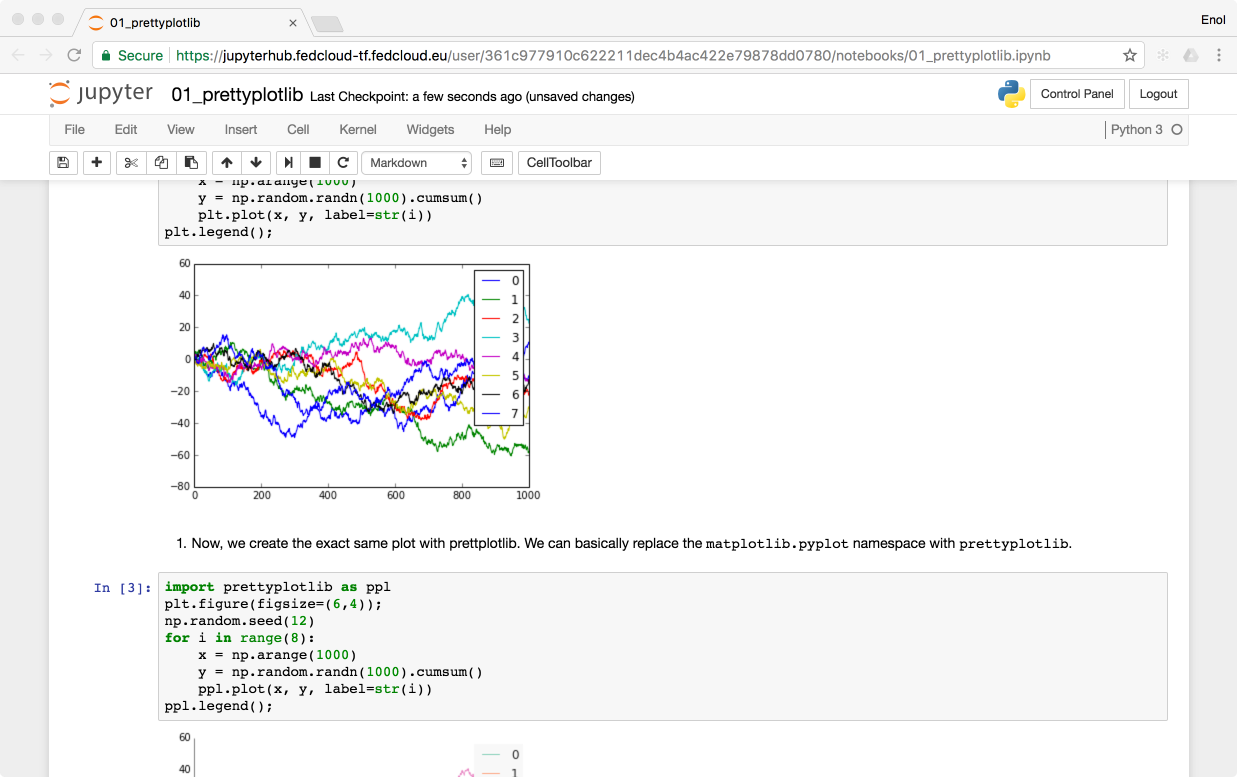 Kubernetes cluster powered by EGI Cloud Compute
EGI CheckIn
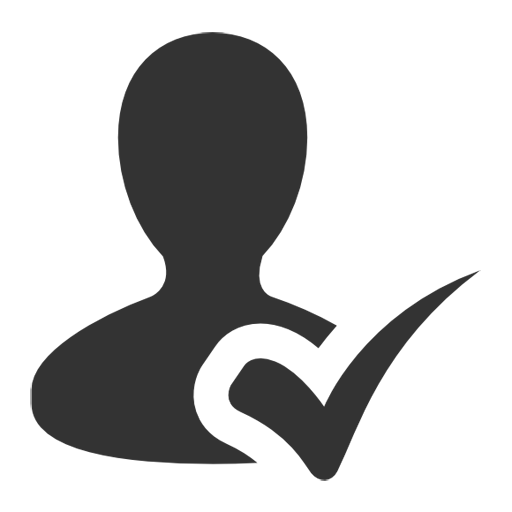 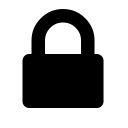 SSL Certificate
Persistent
Storage
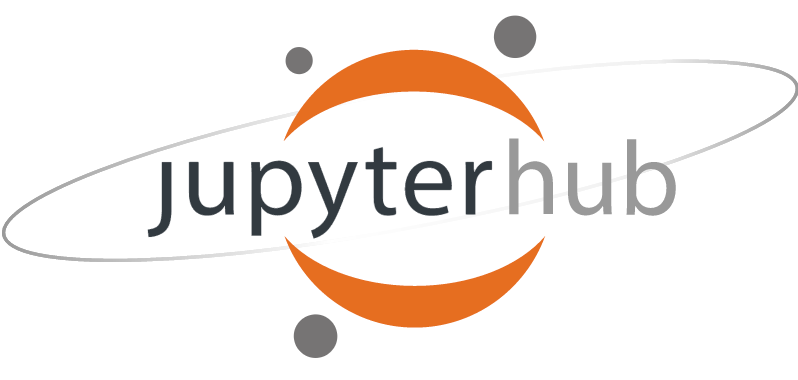 Kubernetes
Ingress
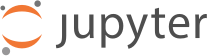 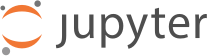 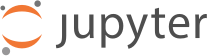 3
Kubernetes (k8s)
Kubernetes is the container orchestration platform where JupyterHub/EGI Notebooks run
Open-source platform for managing containerized workloads and services, that facilitates both declarative configuration and automation.
orchestrates computing, networking, and storage infrastructure on behalf of user workloads
Kubernetes 
gives you the ability to deploy and scale Docker containers on-demand 
without the overhead of installing, managing and operating the nodes
manages the nodes where to run the containers
automates the deployment, management, scaling, networking, and availability of container-based applications running on that cluster
4
Getting kubernetes
Commercial ready-to-use k8s
Google Kubernetes Engine (GKE)
Azure Container Service (AKS)
Amazon Elastic Container Service for Kubernetes (Amazon EKS)
…
On premises deployment:
OpenStack Magnum
kubeadm, kubeops
Kubernetes the hard way

EGI Cloud Container Compute
Ansible roles around kubeadm
5
Helm charts for JupyterHub
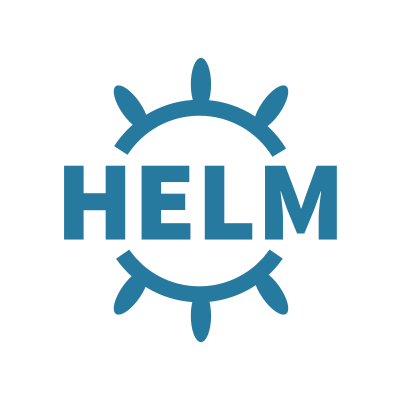 Helm is a package manager for Kubernetes
Allows to easily install applications/services easily
Lots of packages available, JupyterHub is one of them!
https://jupyterhub.github.io/helm-chart/
$ cat config.yaml
proxy:
  secretToken: <some-secret>
$ helm install jupyterhub/jupyterhub --version=v0.8 --name=jupyterhub \
       --namespace=jupyterhub -f config.yaml
$ helm upgrade jupyterhub jupyterhub/jupyterhub --version=v0.9 -f config.yaml
6
Customising
JupyterHub helm chart is highly adaptable to your needs
What image the users should run
What storage should the users have associated with
What kind of authentication should be used
…
EGI Notebooks is mostly customisation of the JupyterHub helm
Using our notebooks images
With EGI Check-in Authentication
NFS Persistent Volumes
7
Integrating Notebooks with EUDAT B2DROP
Demo time - deployment
9
B2DROP
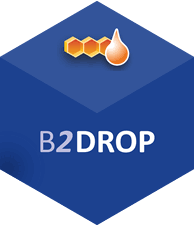 B2DROP offers online storage for researchers
Researchers can collaborate with others and work together on the data.
The data can be shared with external collaborators (B2DROP users or not)
The data can be shared with other platforms, which support the open cloud mesh.

Based on owncloud
Exposes webdav interface for accessing files
[Speaker Notes: Researches can synchronise their data across several computers/mobile devices. 
* Researchers can organise their work with (shared) calenders and address books. 
* Concluded documents can be published directly through B2SHARE.]
Integrating Notebooks with EGI Datahub
What do we want to do?
Several of the use cases in EOSC-hub will enable scientific end-users to perform data analysis experiments on large volumes of data, by exploiting a PID-enabled, server-side, and parallel approach.

Users expect easy to use interfaces like Jupyter Notebooks for interacting with the system.

Producing reusable results following FAIR guidelines
Findability, Accessibility, Interoperability, and Reusability.
12
[Speaker Notes: Findability: B2FIND, B2HANDLE and Handle.net
Accessibility: Oneprovider
Interoperability: APIs,  standards (OAI-PMH)
Reproducibility: Notebooks, Oneprovider]
How?
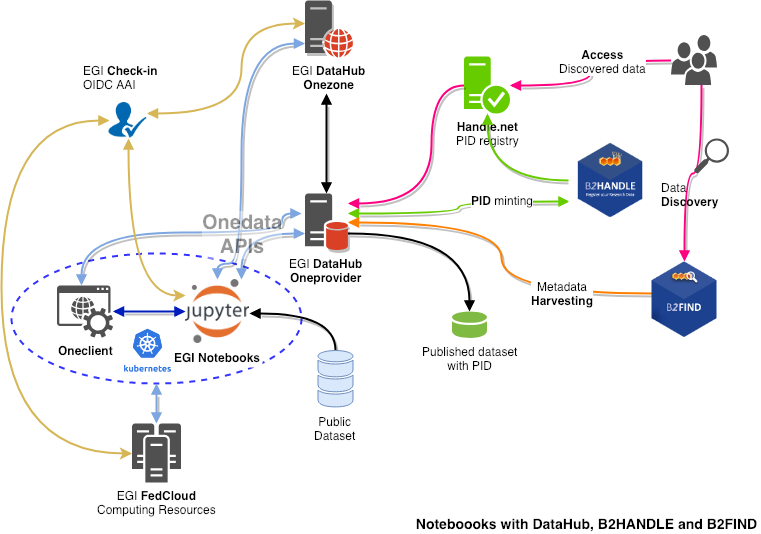 Analysis
Notebooks / JupyterLab
FedCloud resources
Data management
DataHub / Onedata
Space
Onezone
Oneprovider
Oneclient
AAI (OIDC)
Check-in
PID management
B2HANDLE
Handle.net
Cataloguing and discovery
B2FIND
13
[Speaker Notes: A User goes to a Jupyter notebooks service to run an interactive analysis of open data
Notebooks is deployed on a Kubernetes cluster running on EGI FedCloud resources
DataHub used for Data Management
Onedata  concepts and components
Space: virtual volume where users organize their data. A space is supported by one or multiple Oneproviders.
Onezone: the federation and authentication service, user for AAI, management and web access.
Oneprovider: a data management component deploy in data centres to expose data and manage transfers
Oneclient: a client application allowing to mount a space locally
Management of publication with PID
Exposition of  dataset using OAI-PMH
PID generation by B2HANDLE using Handle.net
DataHub OAI-PMH endpoint is harvested and indexed by B2FIND and can be discovered
Check-in for handling user authentication and authorisation to services with federated AAI
Implementation of AARC’s blueprint
FAIR
Findability: B2FIND, B2HANDLE and Handle.net
Accessibility: Oneprovider
Interoperability: APIs,  standards (OAI-PMH)
Reproducibility: Notebooks, Oneprovider]
Demonstration flow
Authenticating to DataHub using Check-in: https://datahub.egi.eu 
Showing content of space 
Authenticating to Notebooks using Check-in: https://cs3.fedcloud-tf.fedcloud.eu 
Showing content of mounted space
Running Wind cast analysis notebook
Running  PID registration notebook to share and publish notebooks directory
B2FIND cataloguing (data collected on a regular basis): http://eudat7-ingest.dkrz.de/dataset?groups=egidatahub 
OAI-PMH metadata in DataHub:
http://datahub.egi.eu/oai_pmh?verb=ListRecords&metadataPrefix=oai_dc 
PID in Handle.net registry: http://hdl.handle.net/ 
PID pointing to shared data publicly accessible in Onedata
14
DataHub/Onedata Login with Check-in (OIDC)
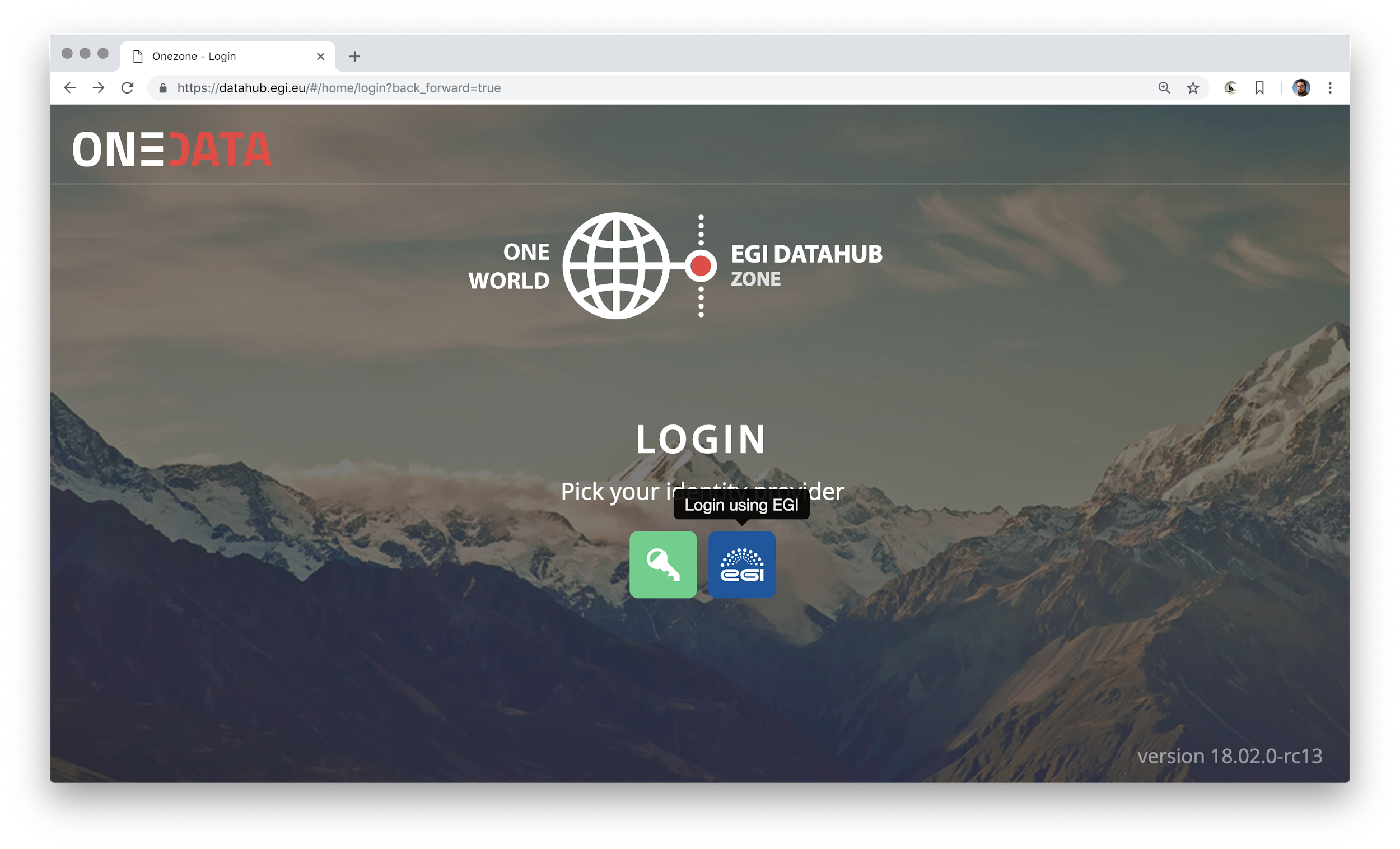 15
Check-in: IdP Selection and authentication
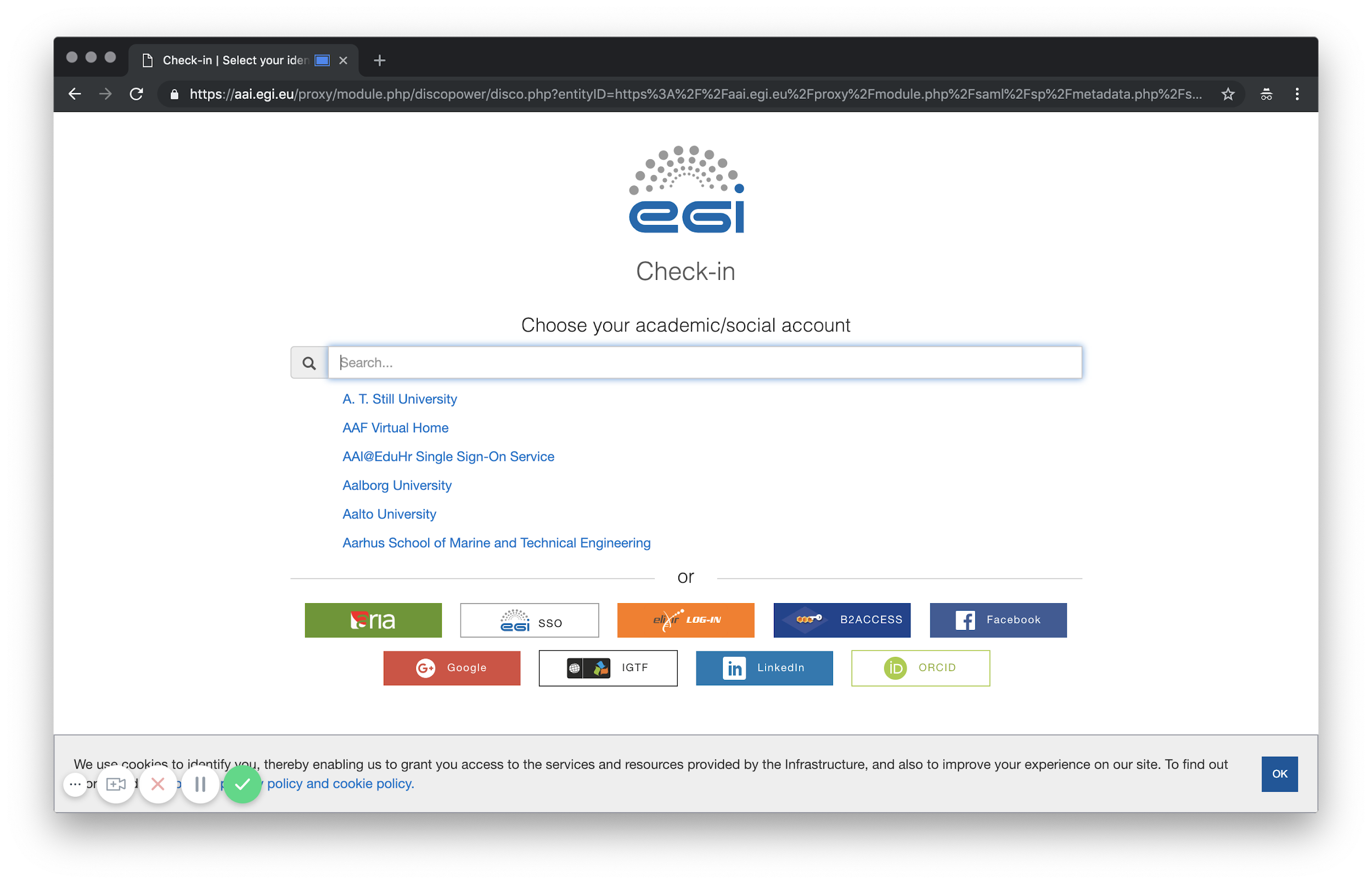 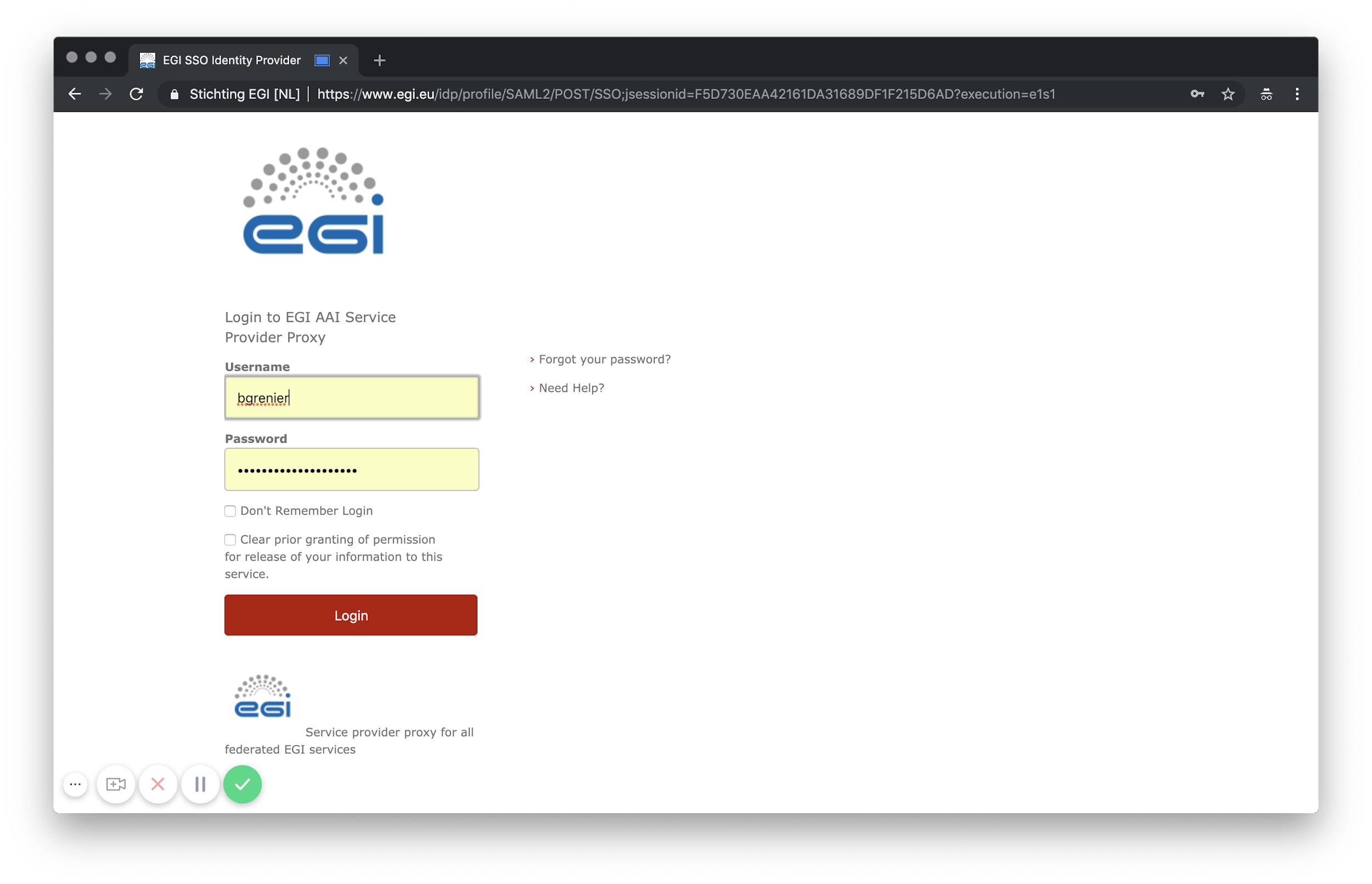 16
IdP: Information Release consent
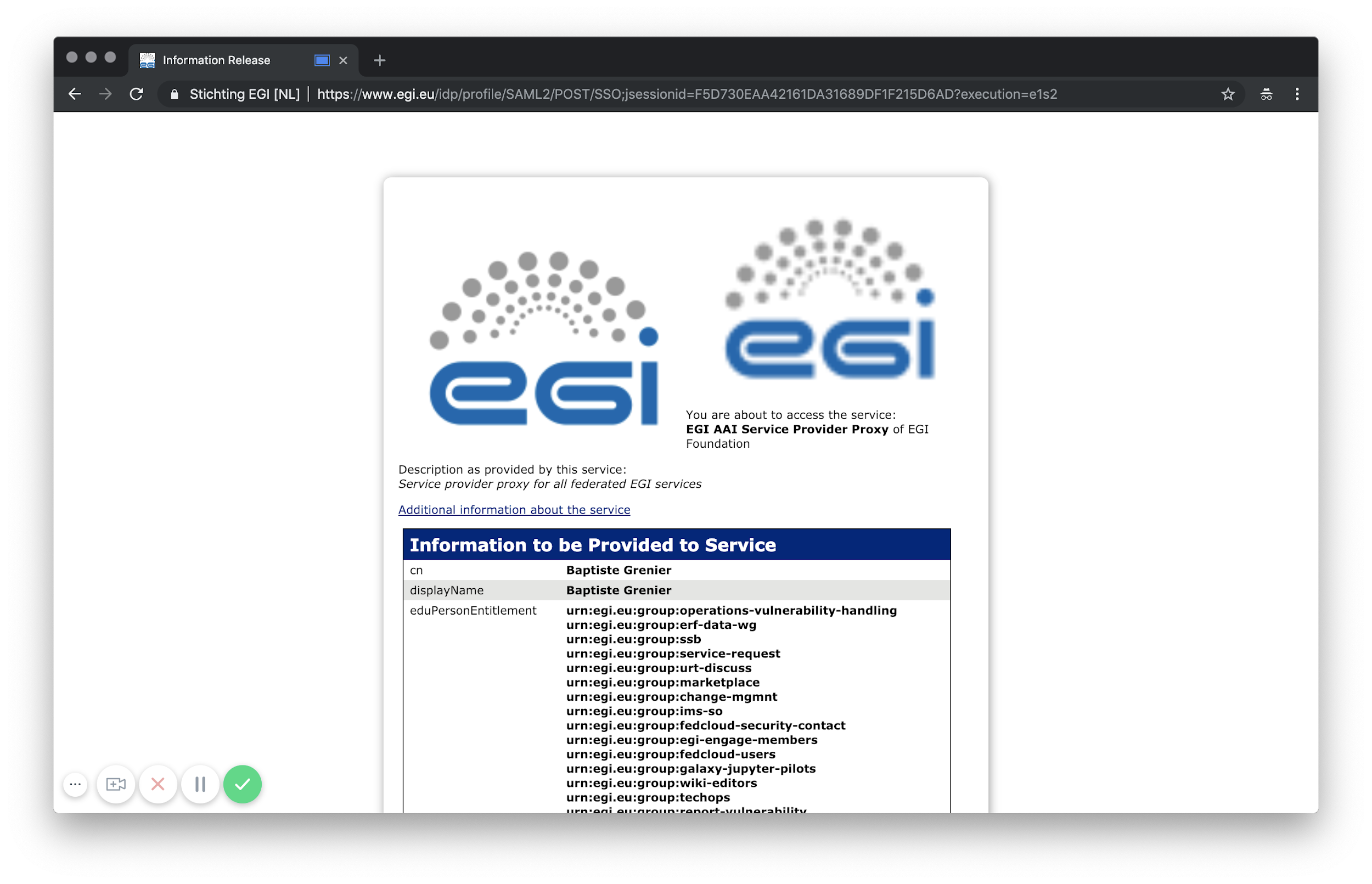 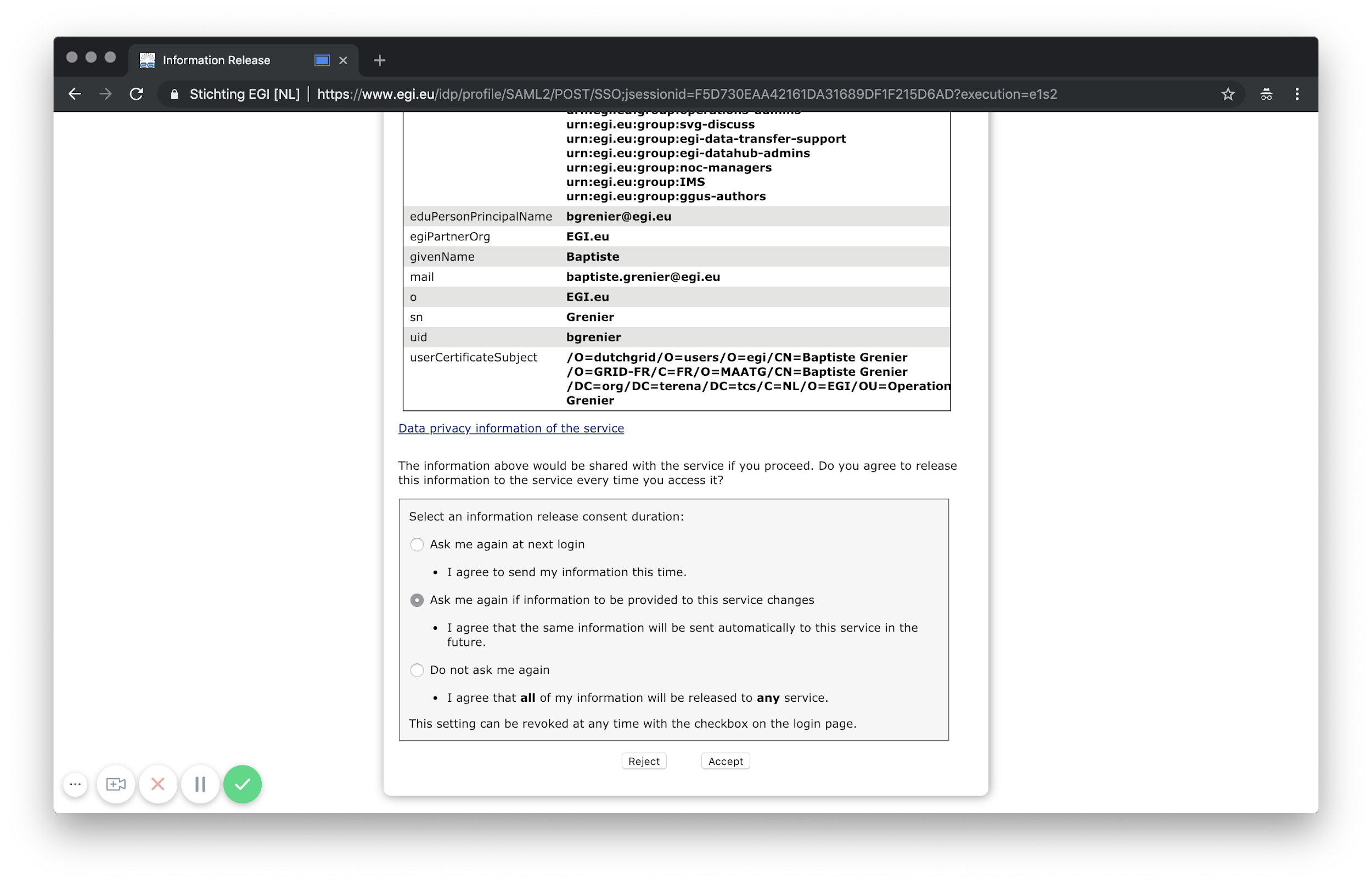 17
Check-in: entitlements forwarded to the service
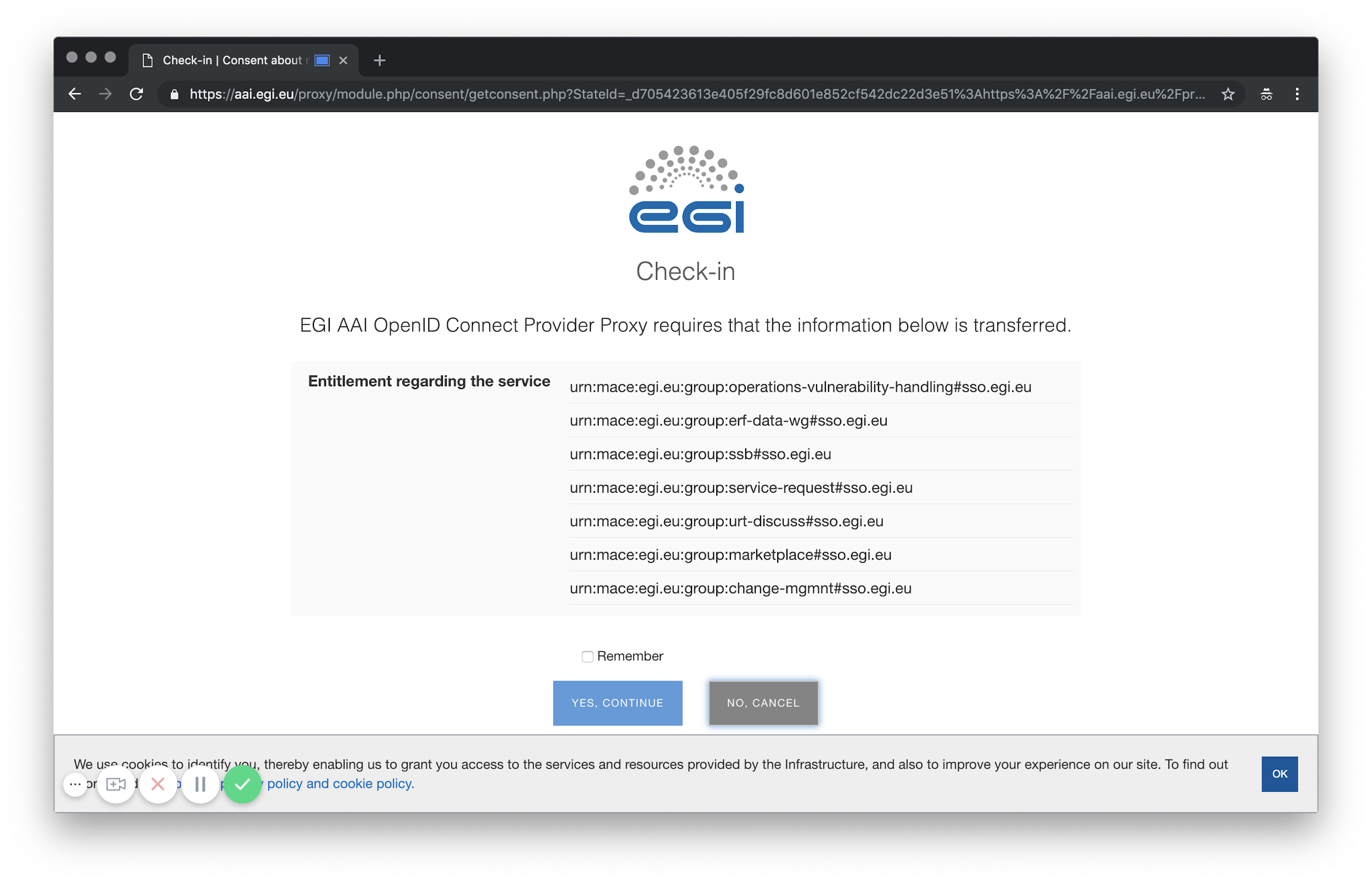 18
DataHub: displaying spaces and providers
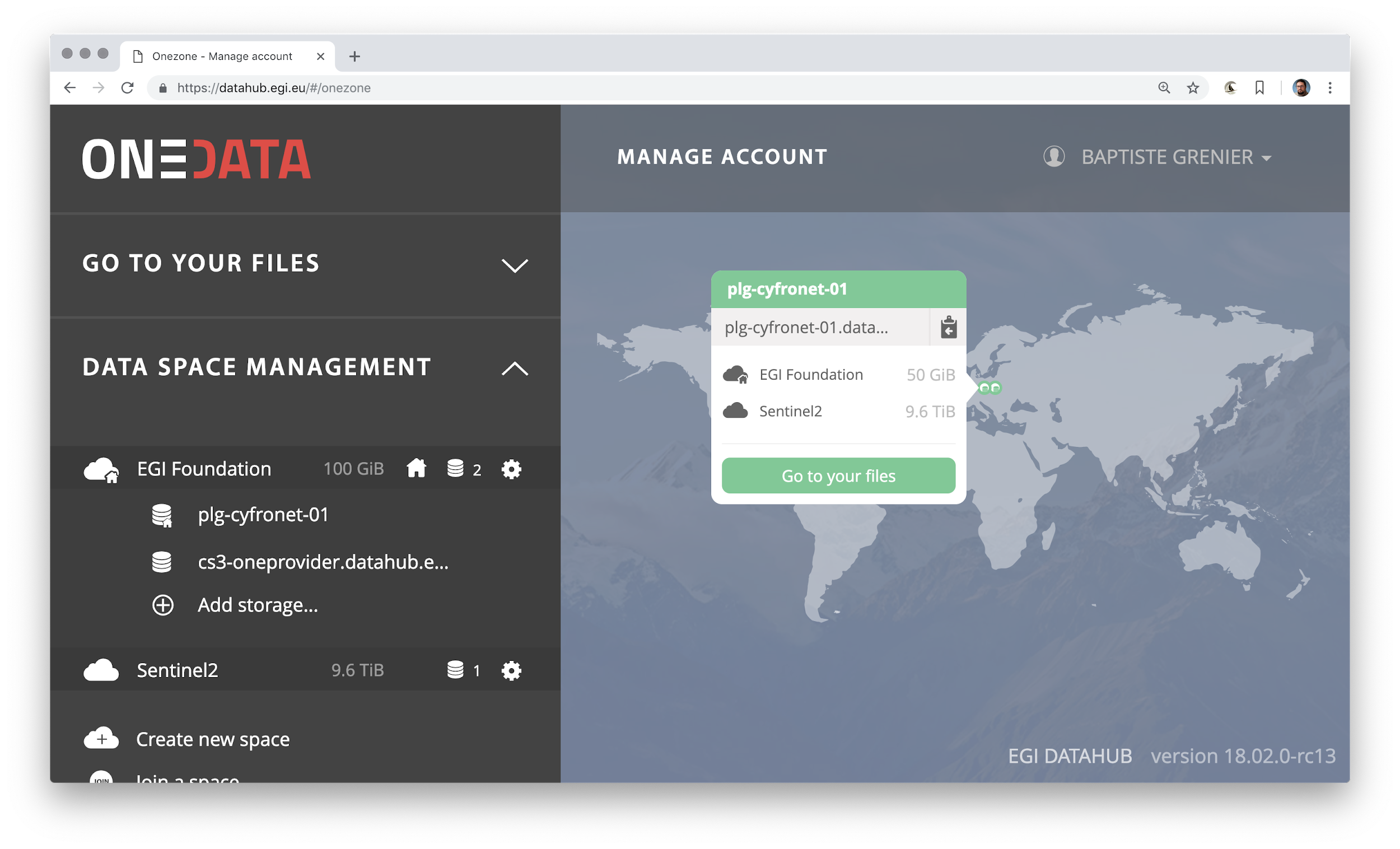 19
DataHub: user space content
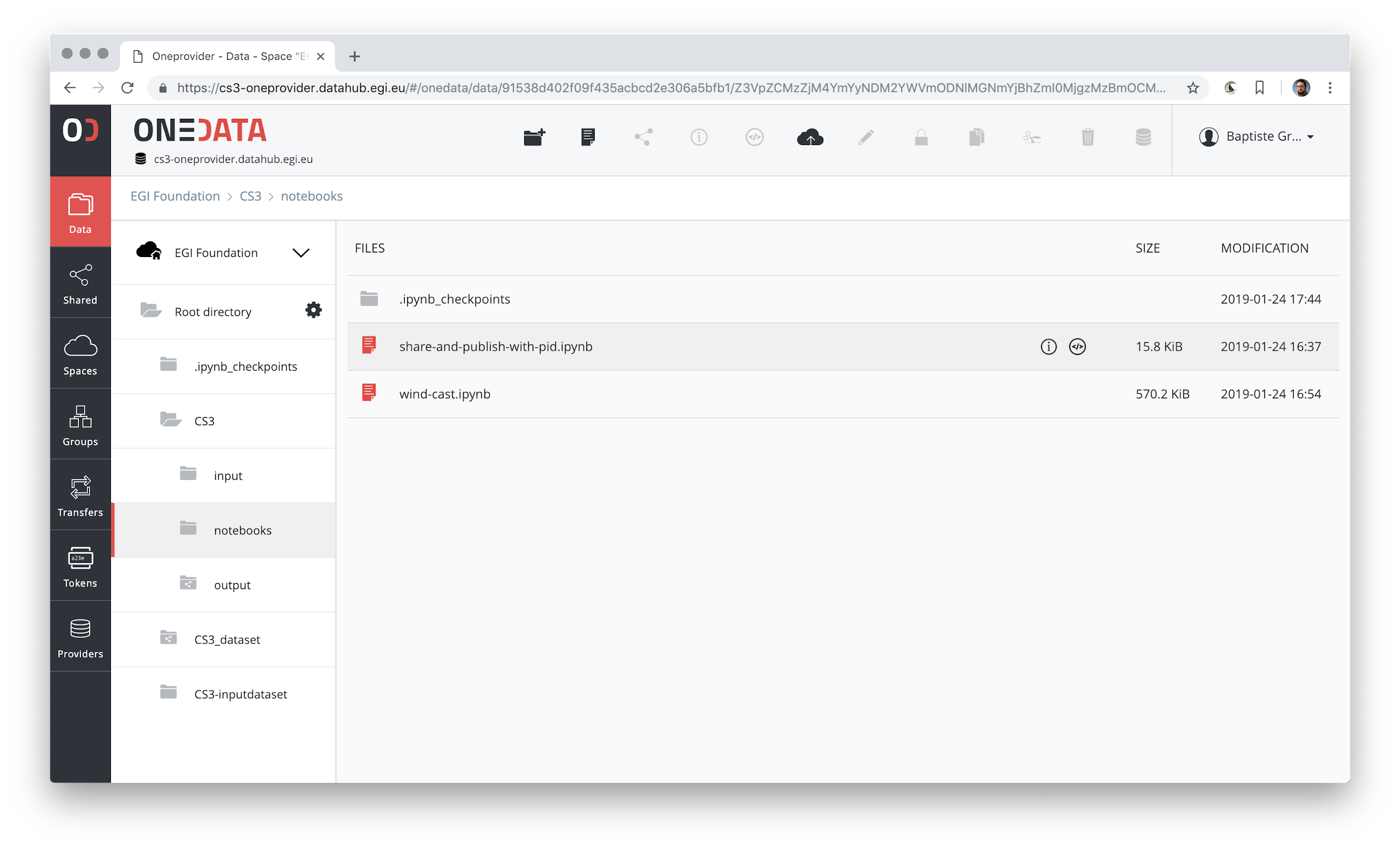 20
Notebooks: Login with Check-in (OIDC)
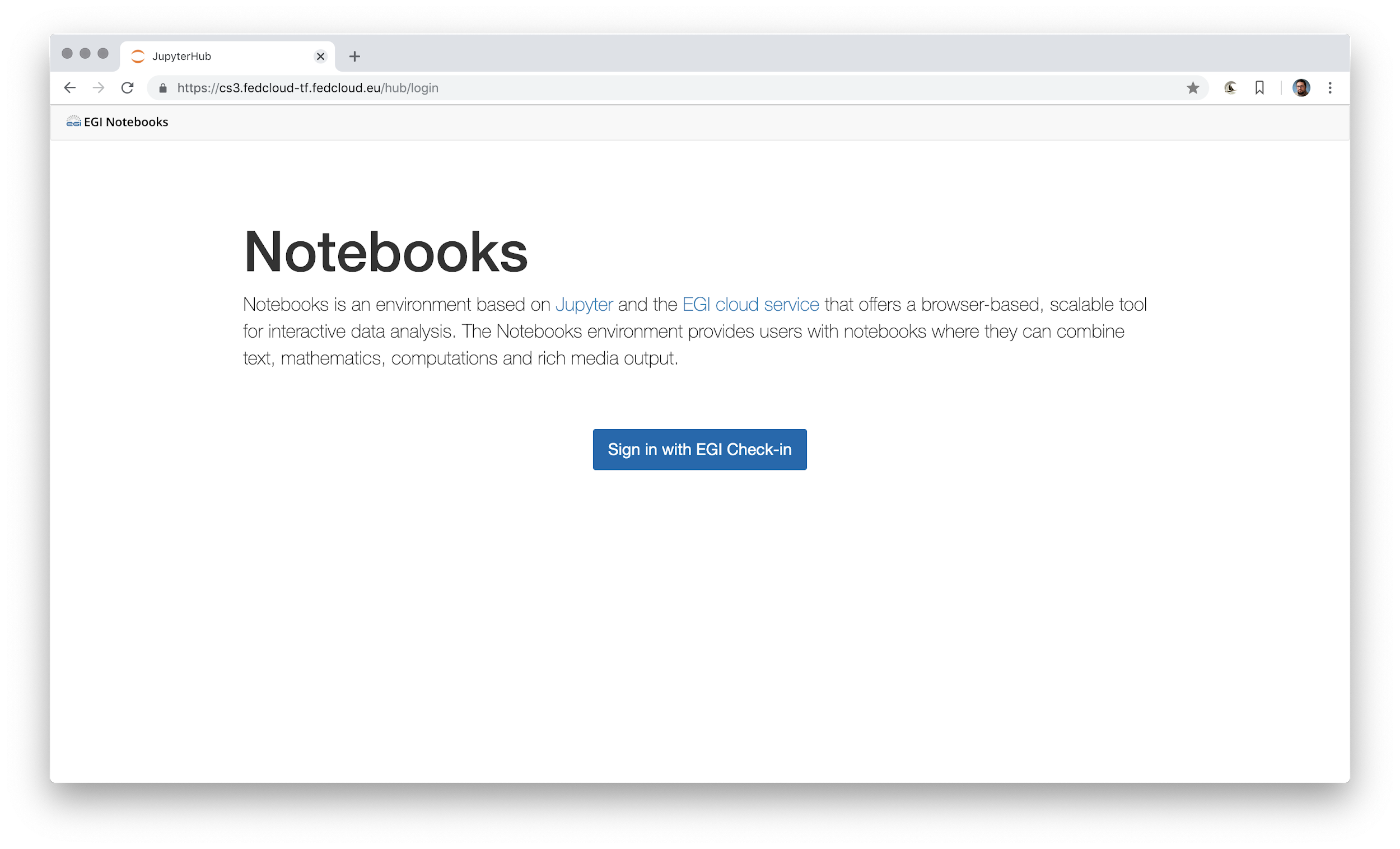 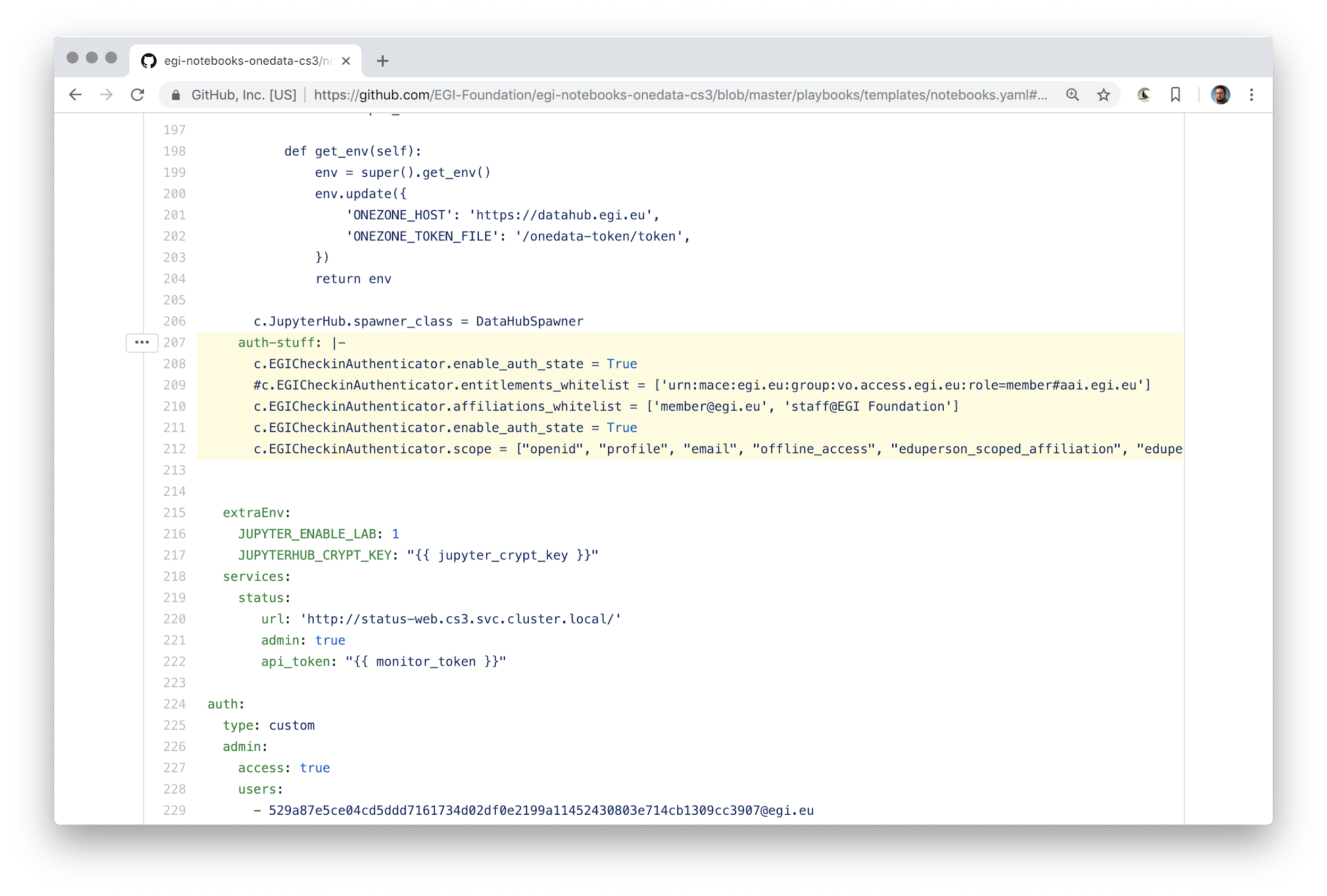 21
Notebooks: Jupyter Hub env
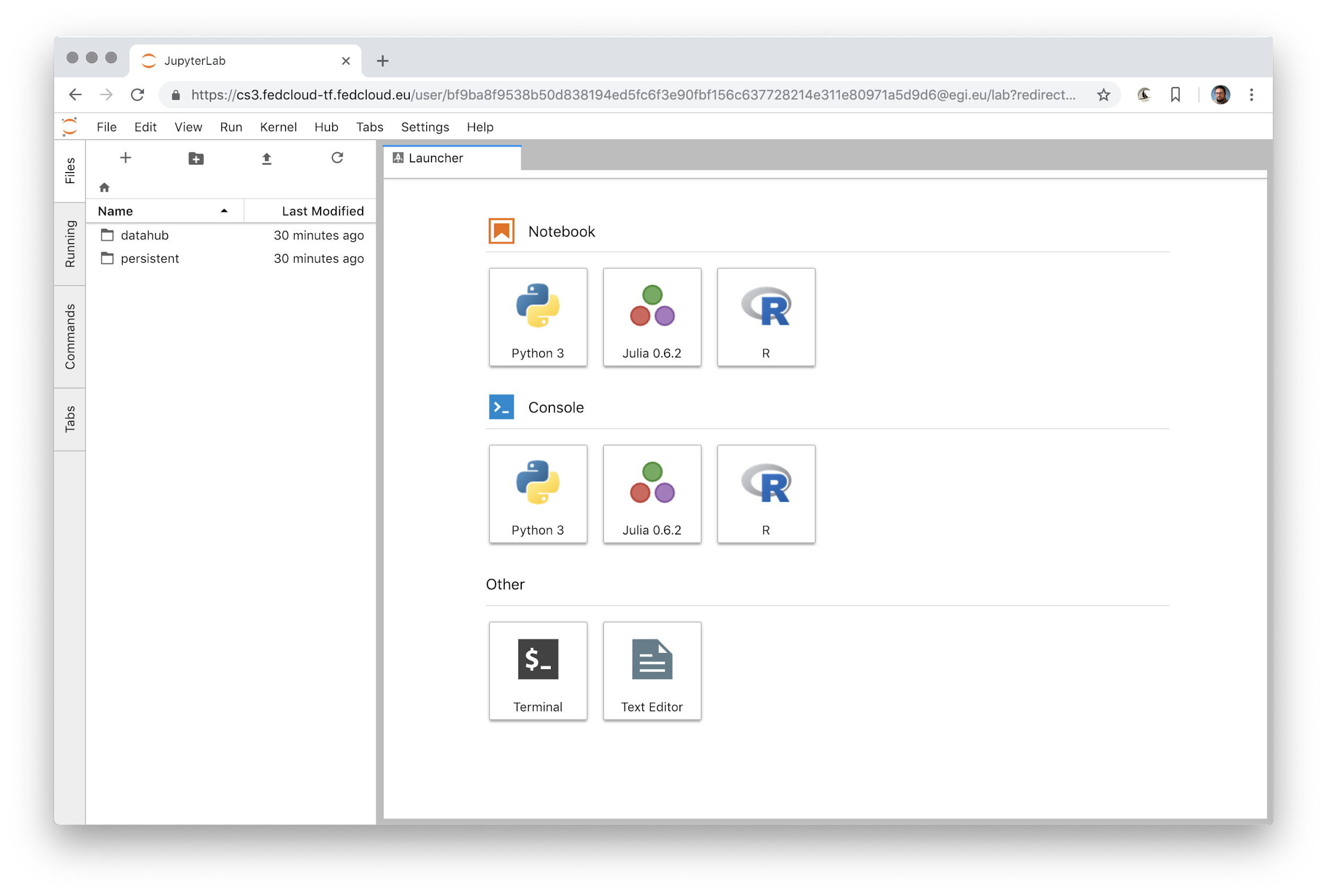 22
Notebooks: Onedata space mounted locally
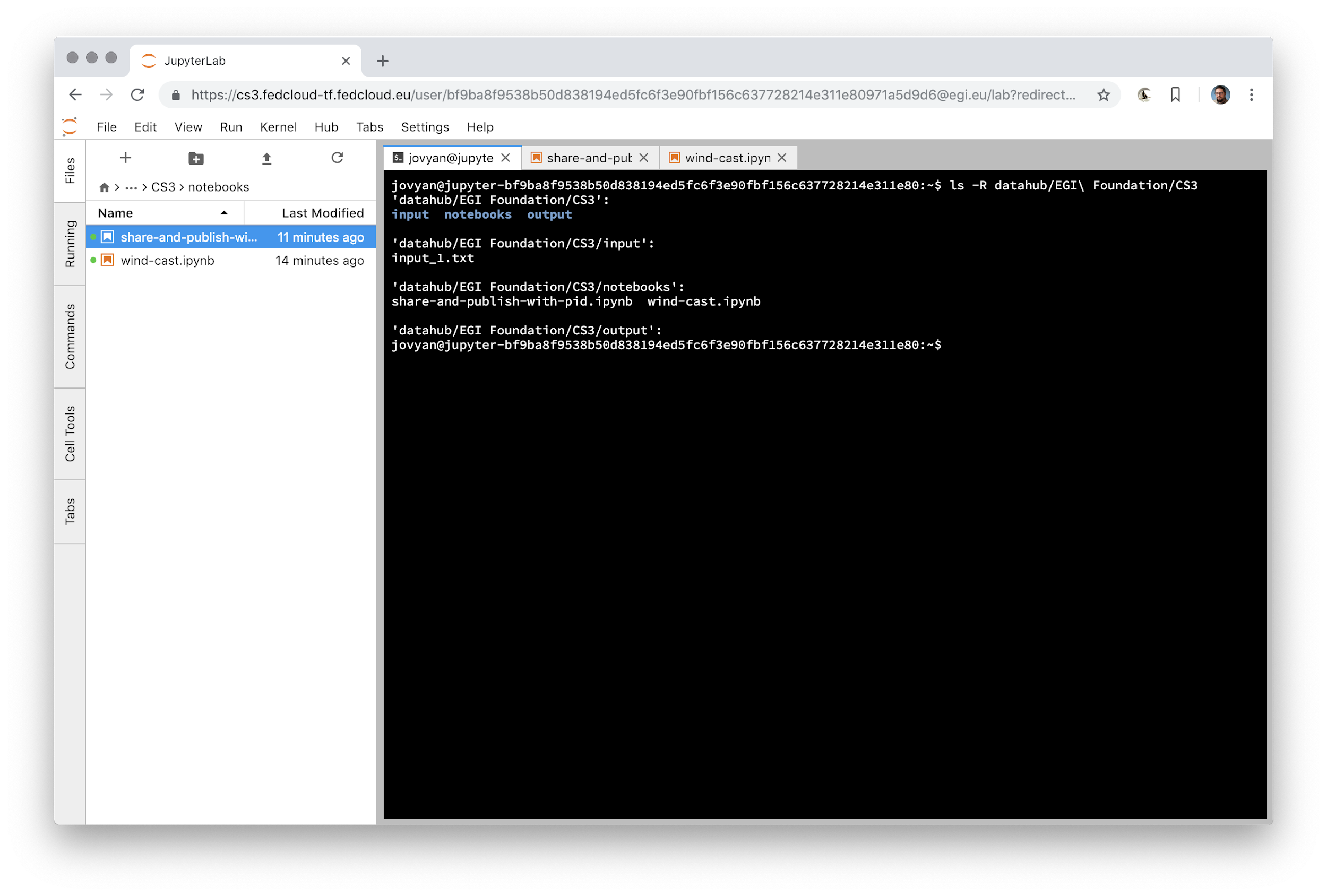 23
Notebooks: wind casting using public dataset
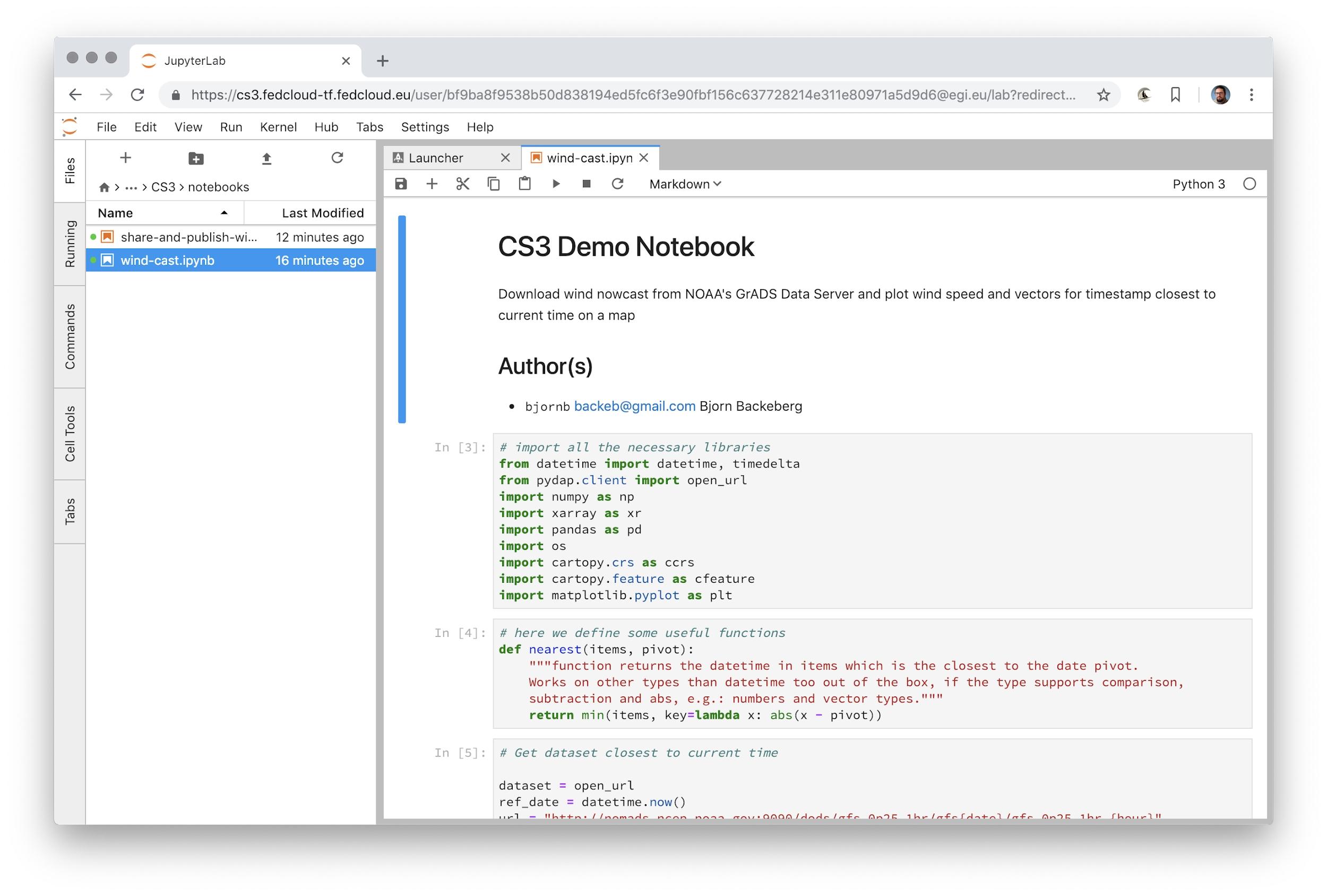 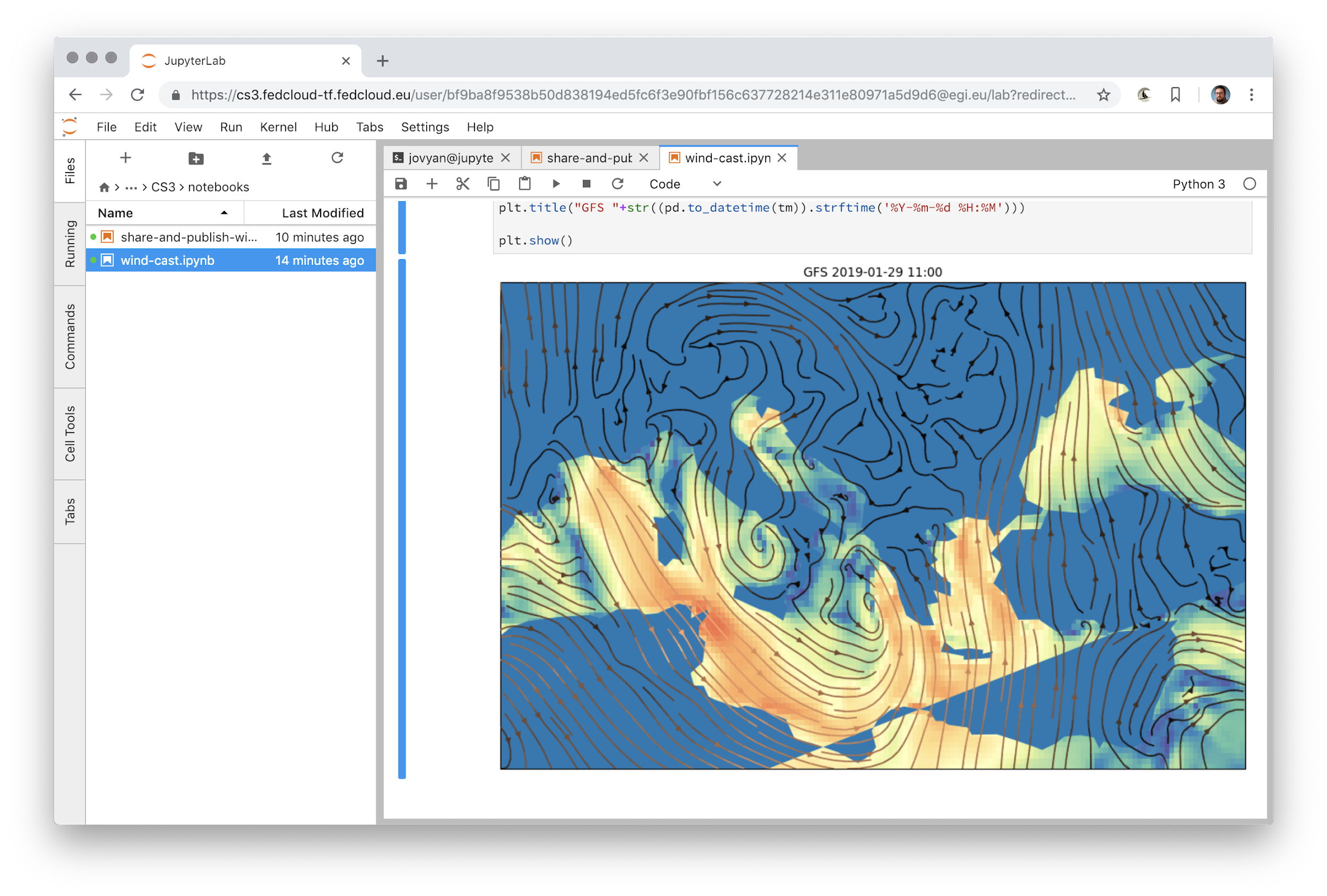 24
Notebooks: publishing data with PID using APIs
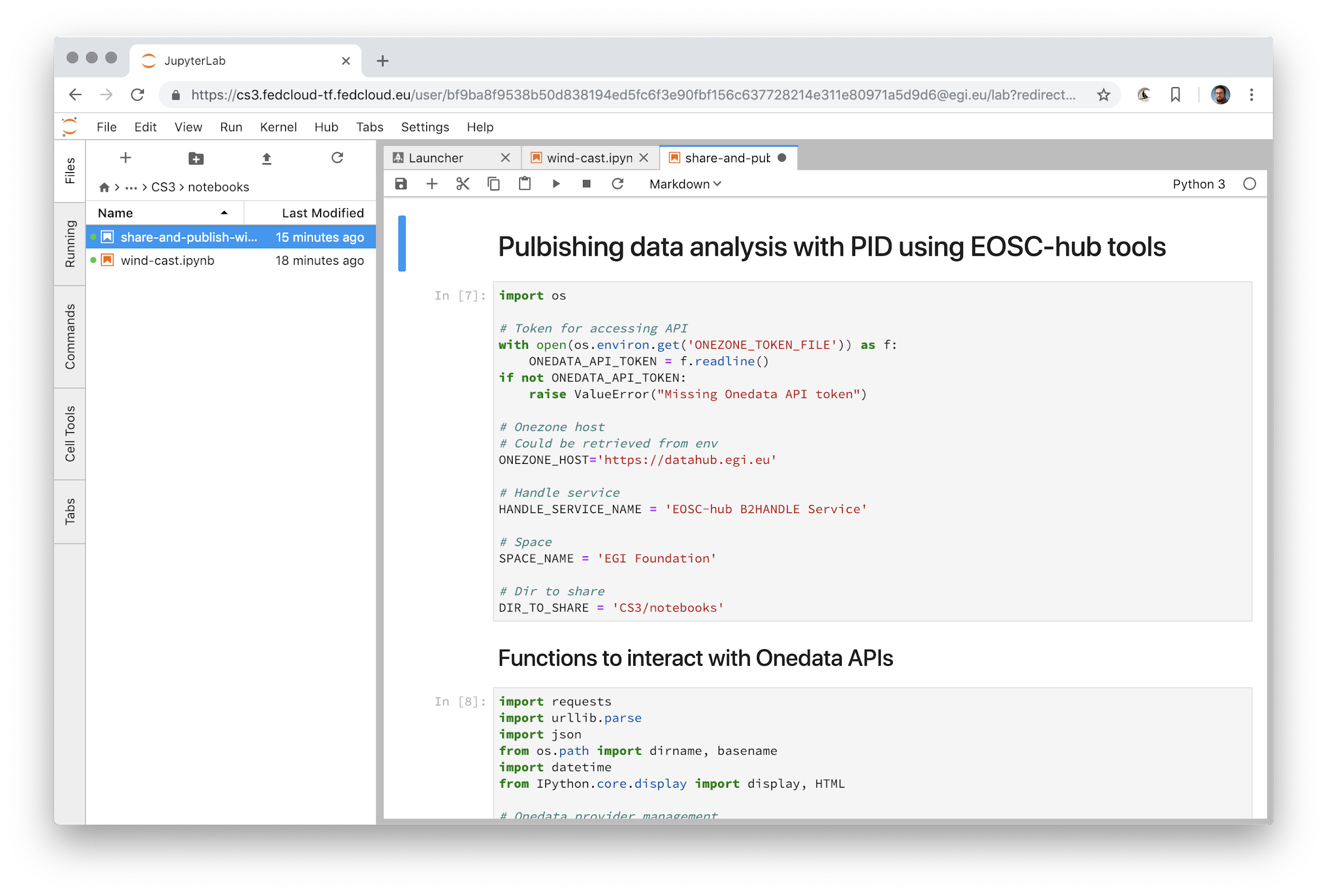 25
Notebooks: sharing directory, minting PID
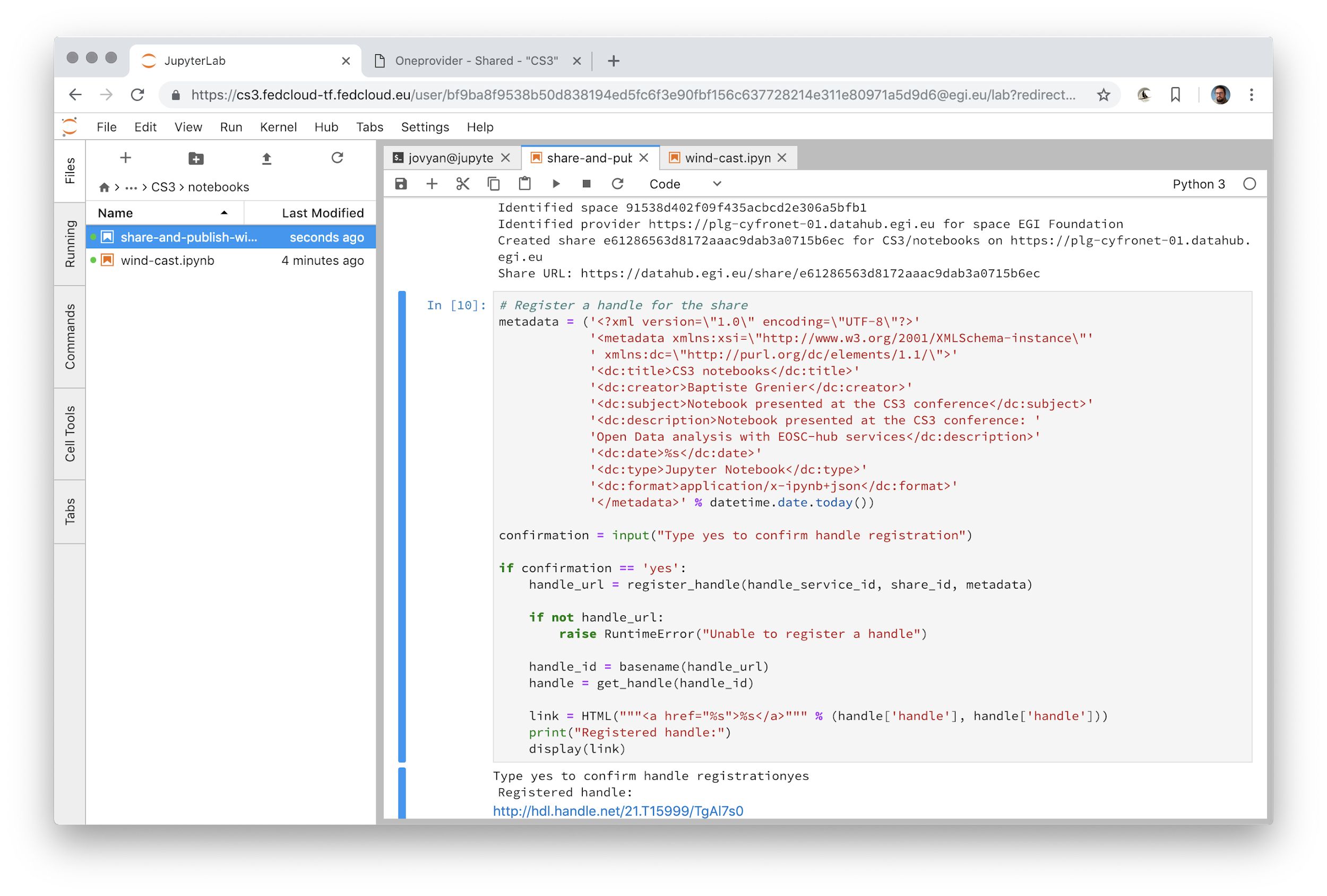 26
B2FIND: discovery of harvested OAI-PMH metadata
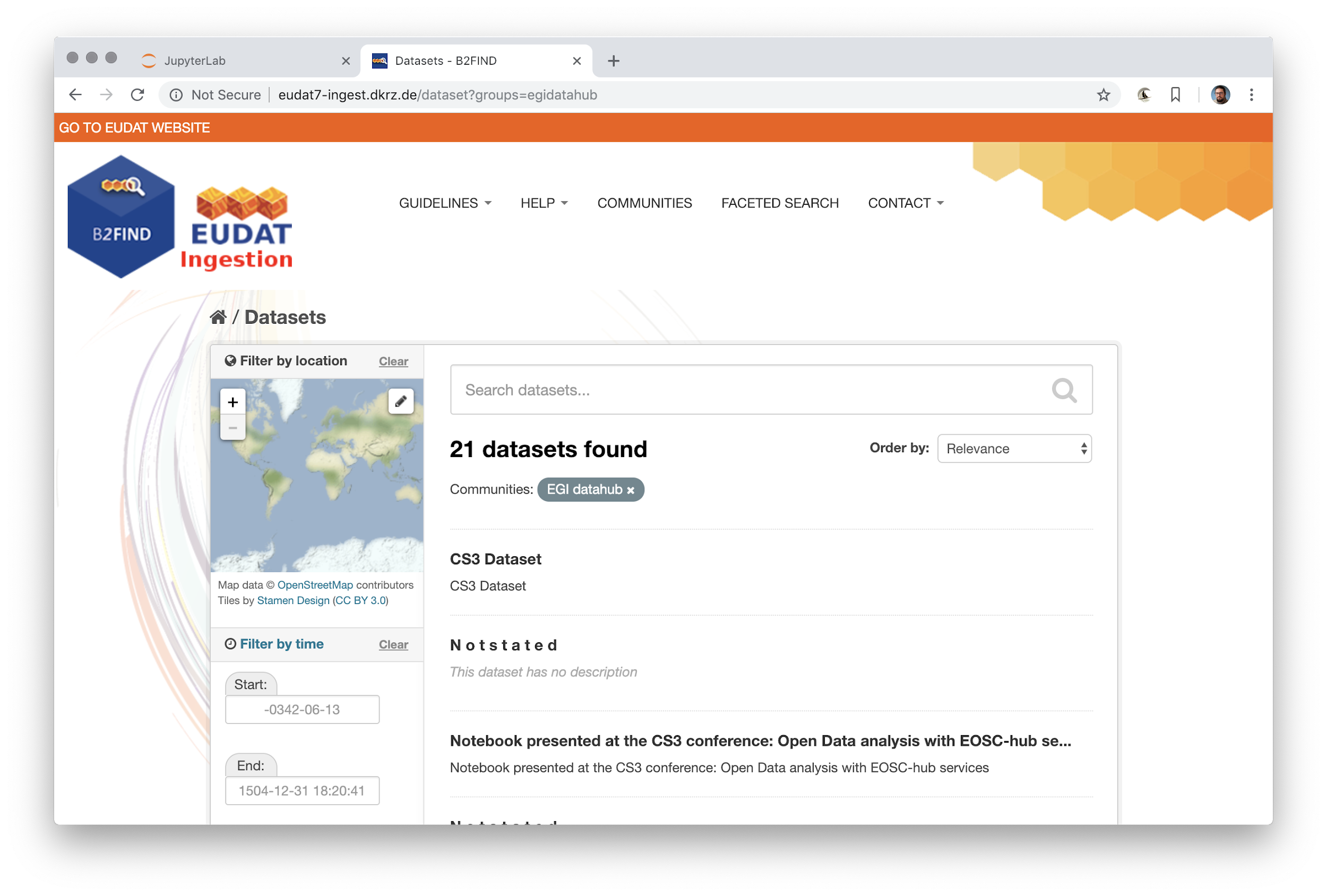 27
B2FIND: displaying an entry
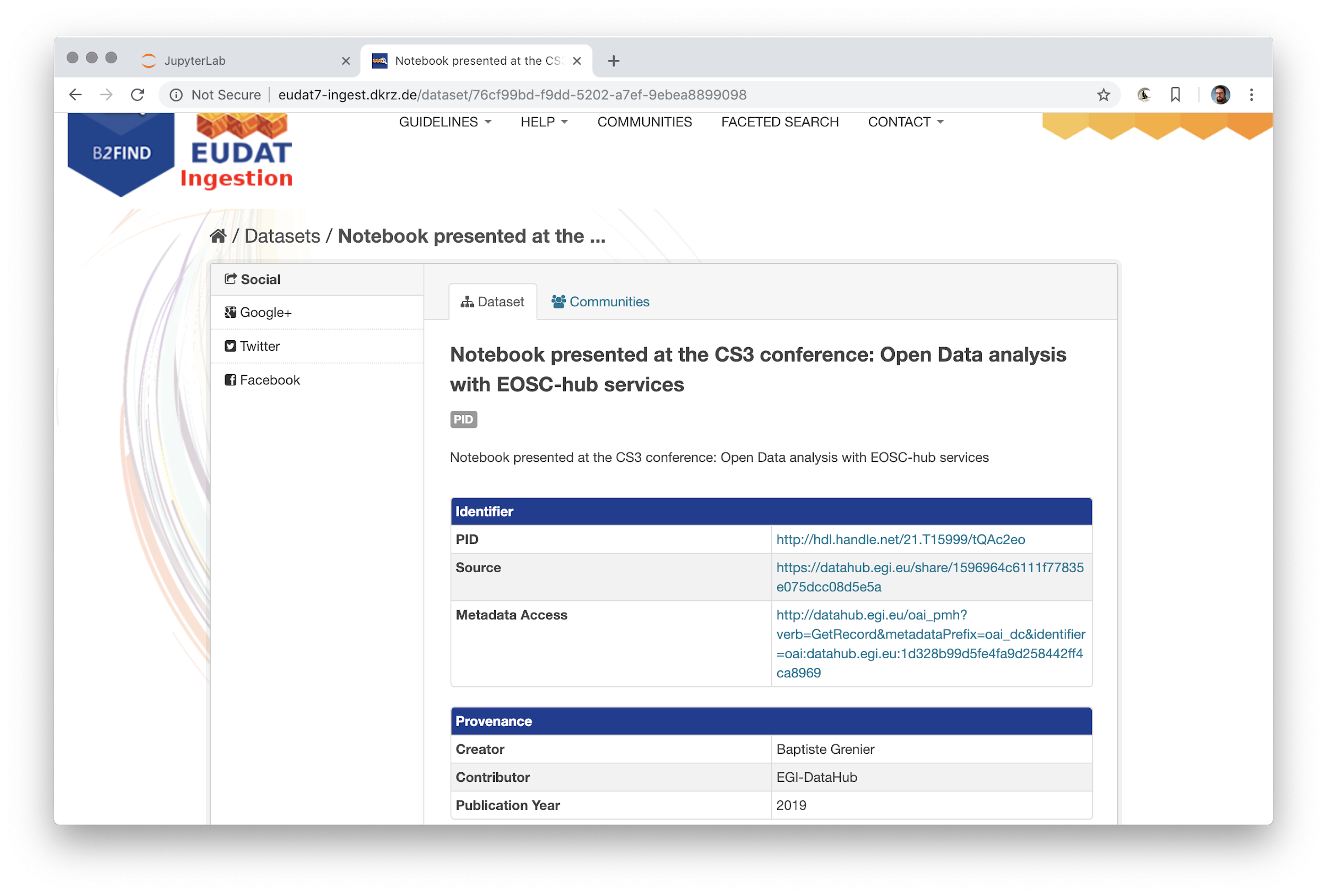 28
DataHub: Displaying OAI-PMH metadata
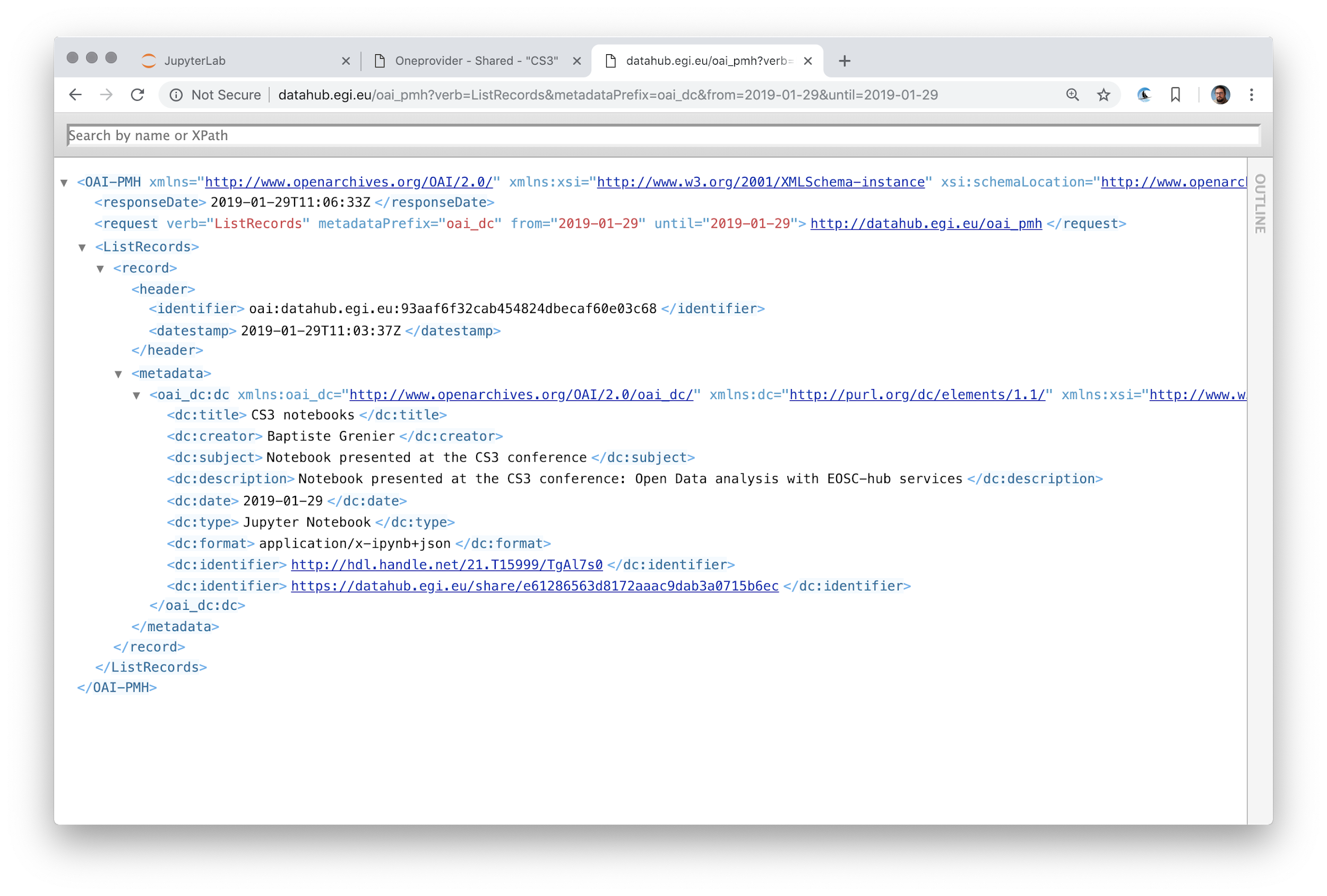 29
Handle.net: the PID in the registry
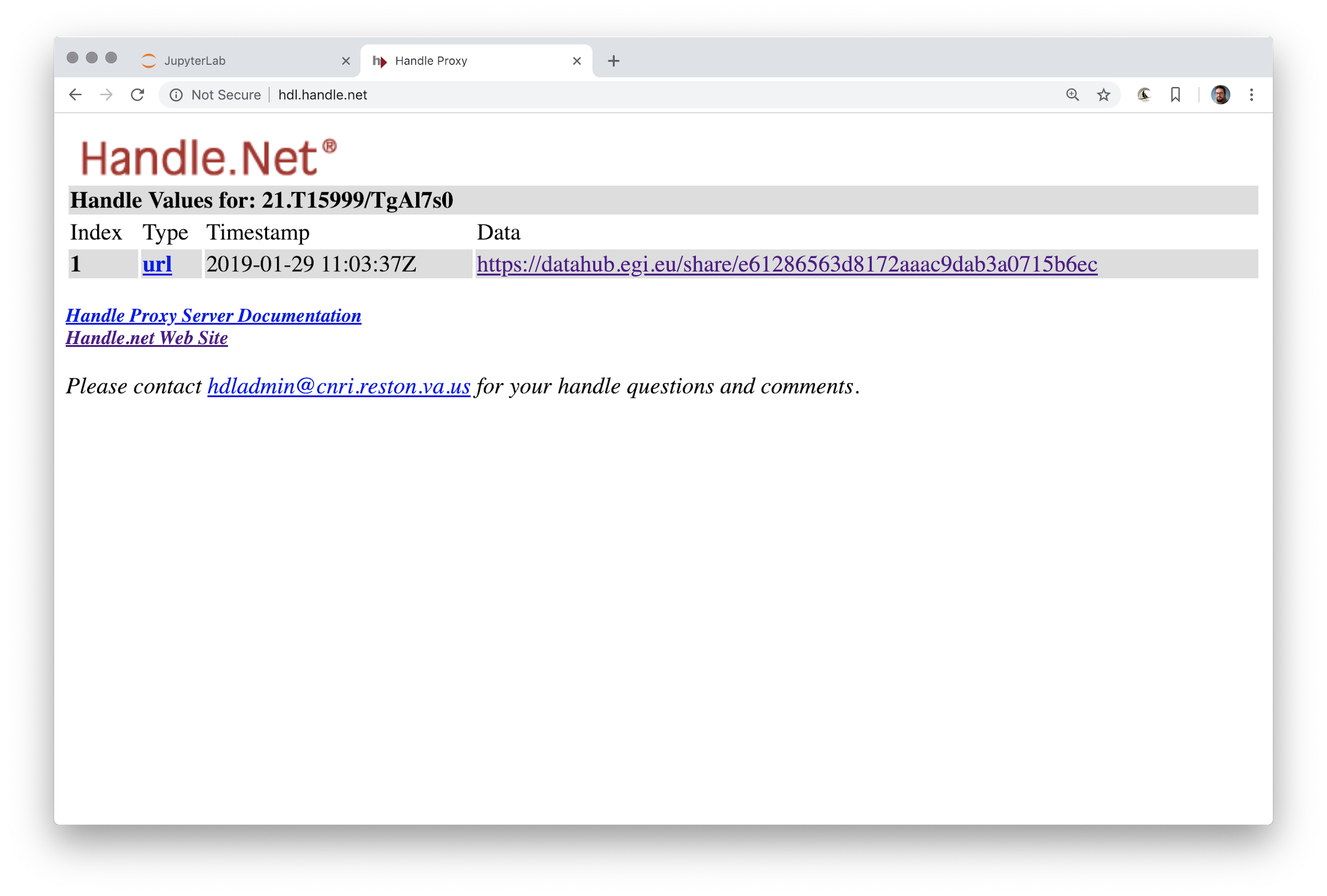 30
DataHub: the published dataset, from the PID
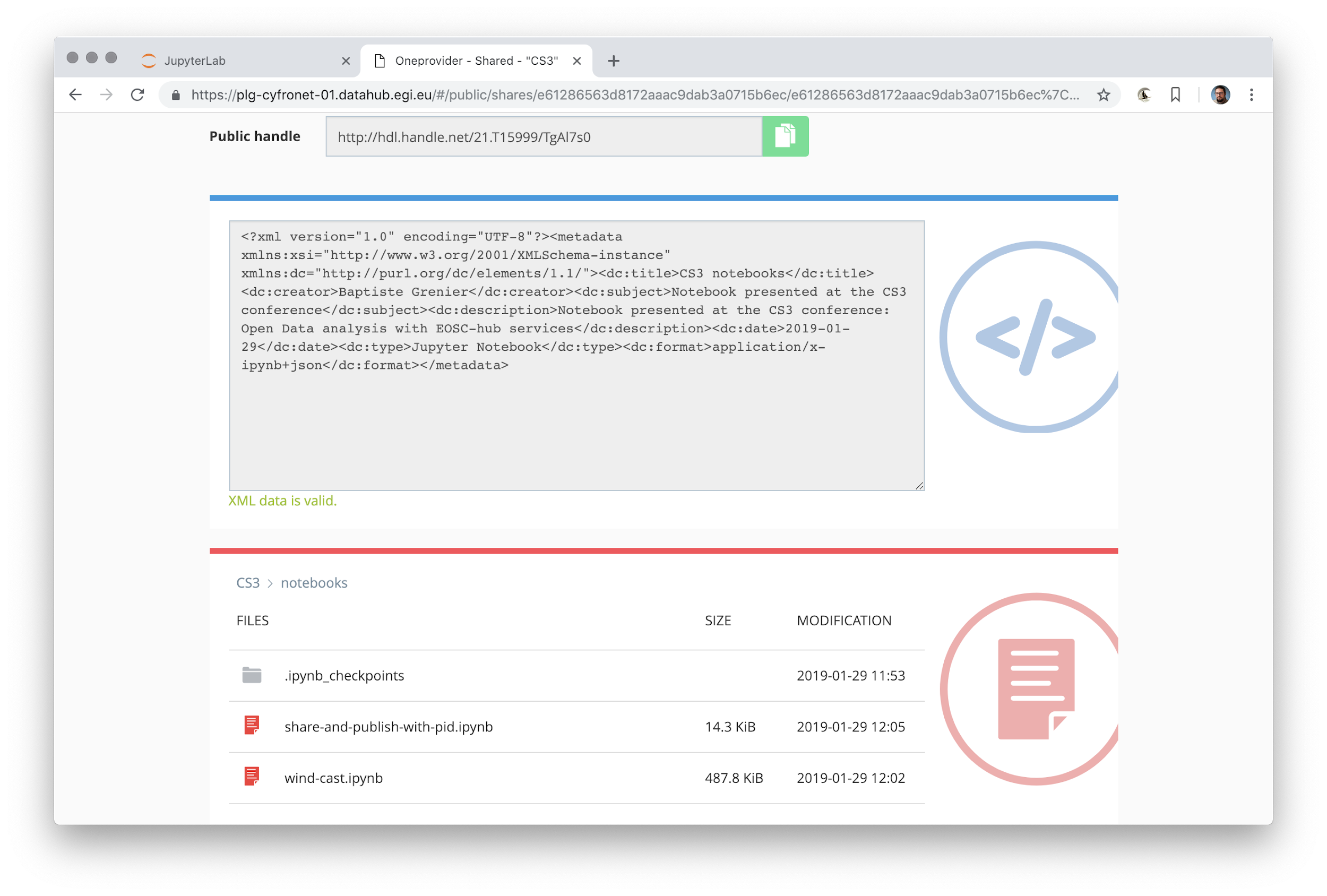 31
Links
Onedata
https://onedata.org 
EGI DataHub
https://datahub.egi.eu - http://egi-datahub.readthedocs.io/ 
EGI Notebooks
https://www.egi.eu/services/notebooks/ - https://notebooks.egi.eu/ 
EGI Check-in
https://www.egi.eu/services/check-in/ - https://wiki.egi.eu/wiki/AAI 
B2FIND
https://eudat.eu/services/b2find - http://eudat7-ingest.dkrz.de/ 
B2HANDLE
https://eudat.eu/services/b2handle - https://hdl.grnet.gr:8001/api/handles
32